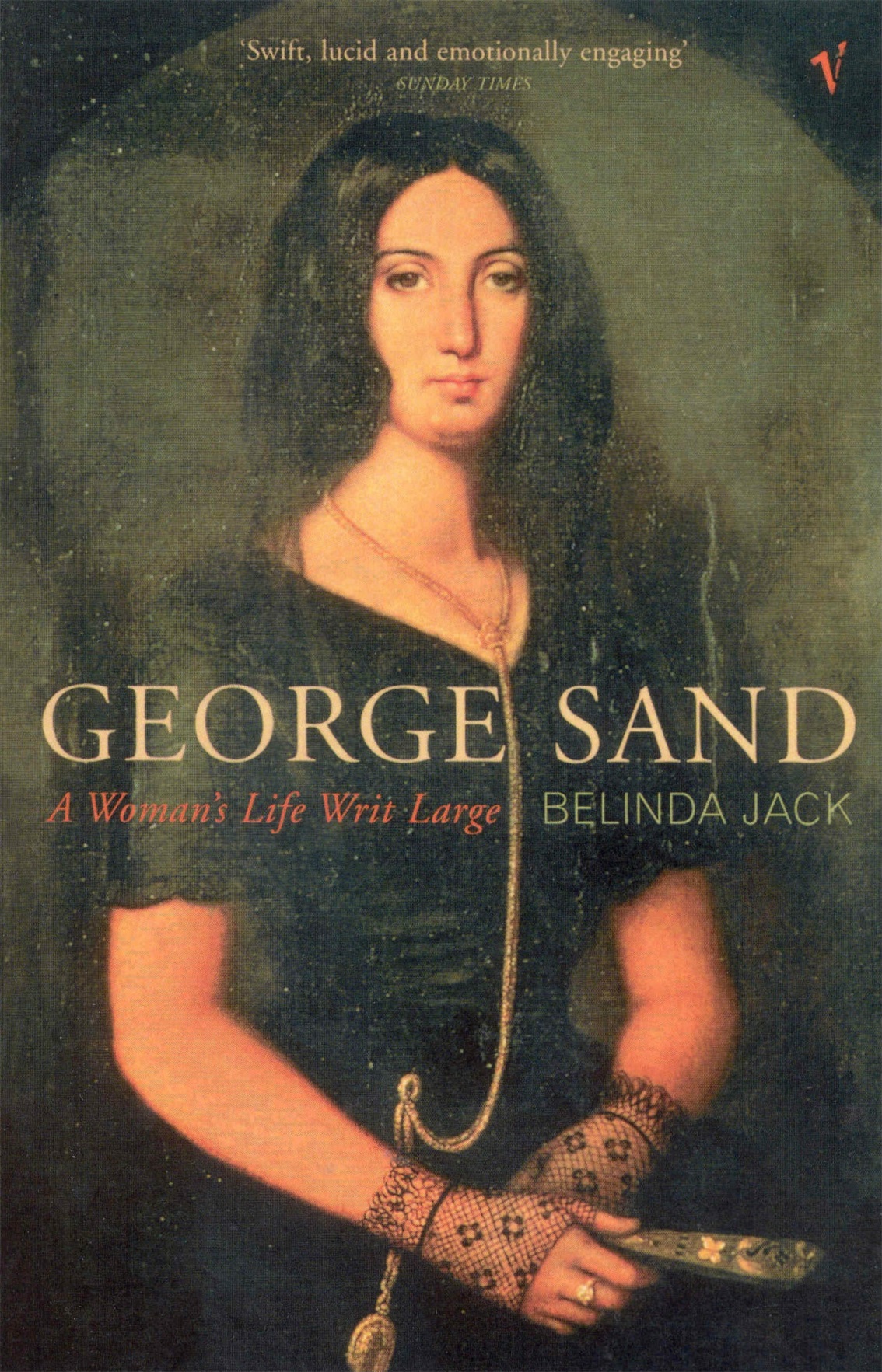 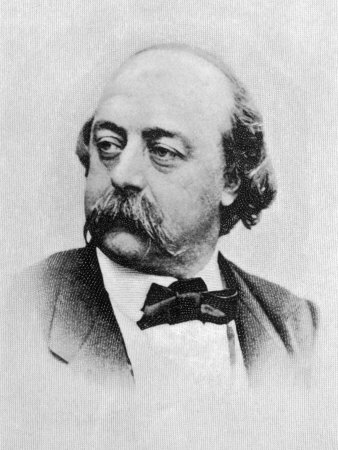 “We shall not cease from explorationAnd the end of all our exploringWill be to arrive where we startedAnd know the place for the first time.” ― T.S. Eliot, Four Quartets(1943)
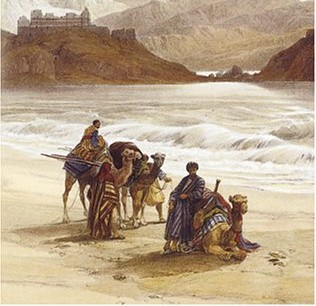 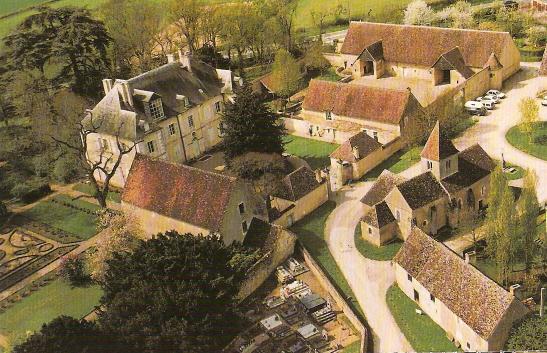 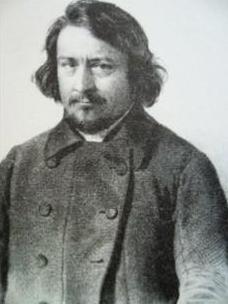 Pierre Leroux (1797-1871)
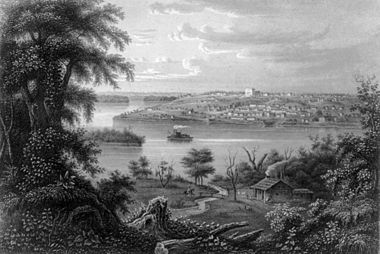 The Mississippi River town of Nauvoo, Illinois as it appeared circa 1855, during the time of its occupation by Icarian colonists.
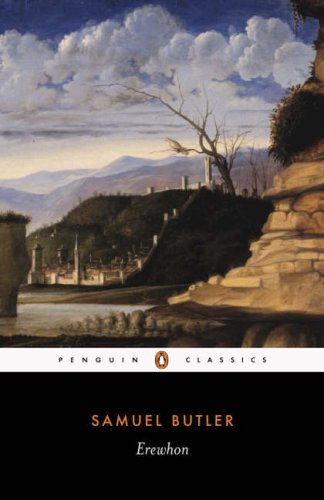 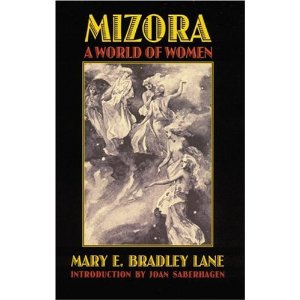 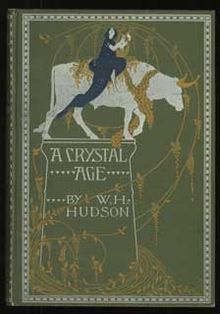 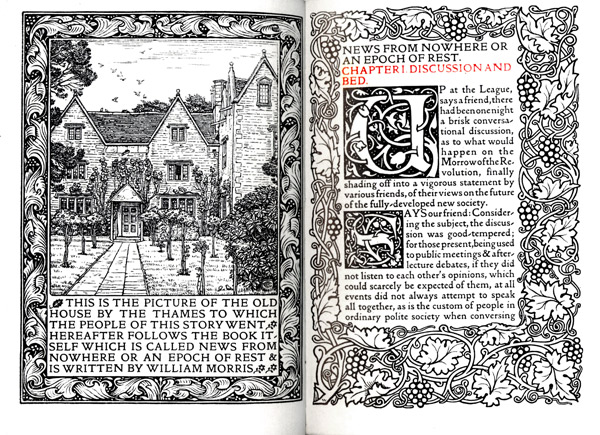 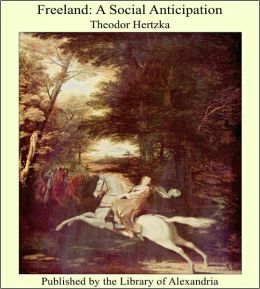 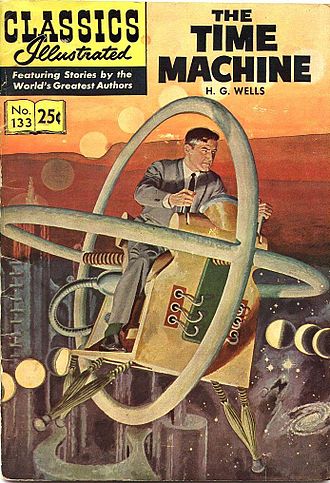 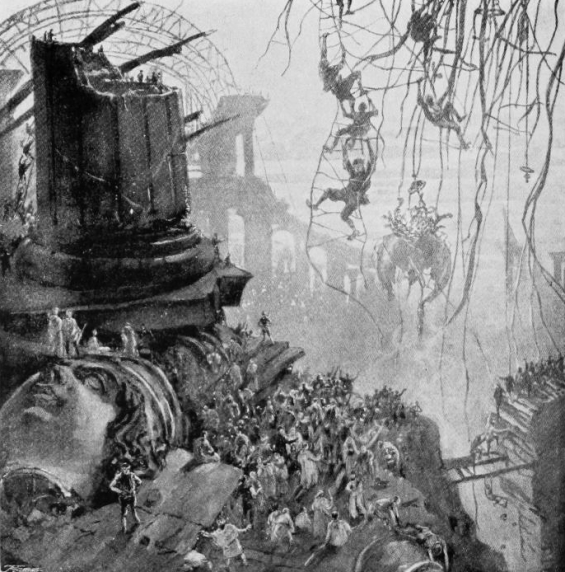 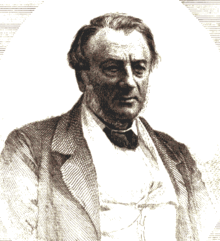